Муниципальное бюджетное общеобразовательное учреждение – Средняя общеобразовательная школа №61
Проект по окружающему миру
«Как питаться правильно»
Подготовили ученики 2в класса
Педагог: Коняхина В.Н.
Брянск, 2017
Цель проекта: изучить компоненты правильного питания, создать памятку для школьника «Как питаться правильно».
Задачи проекта:
изучить литературу по теме проекта;
провести опрос учащихся 1,2-х классов, по проблеме питания. 
провести анализ материала;
представить результаты работы в виде печатной работы и презентации.
Правильное питание
-это режим питания
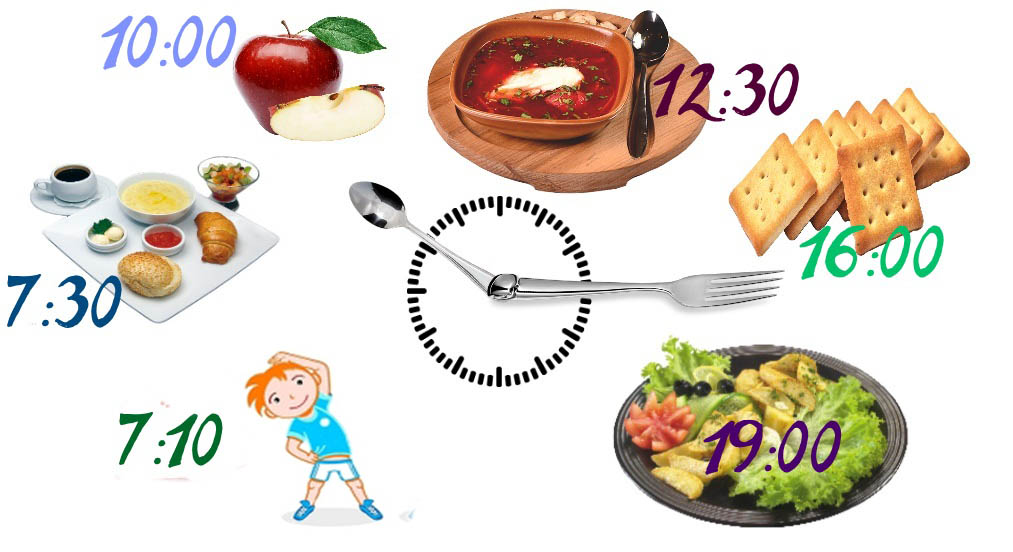 Режим питания
Завтрак
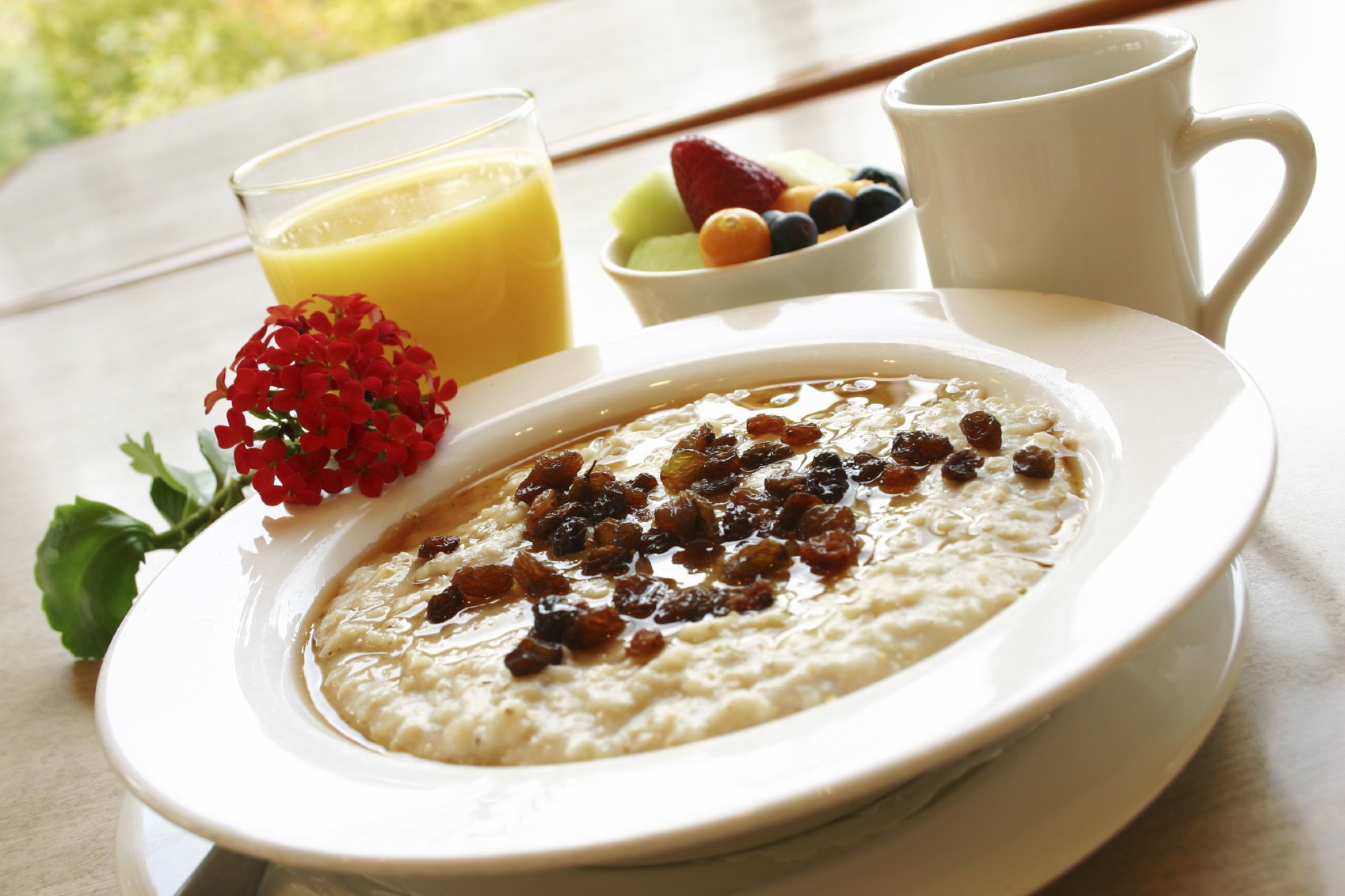 Режим питания
Завтрак
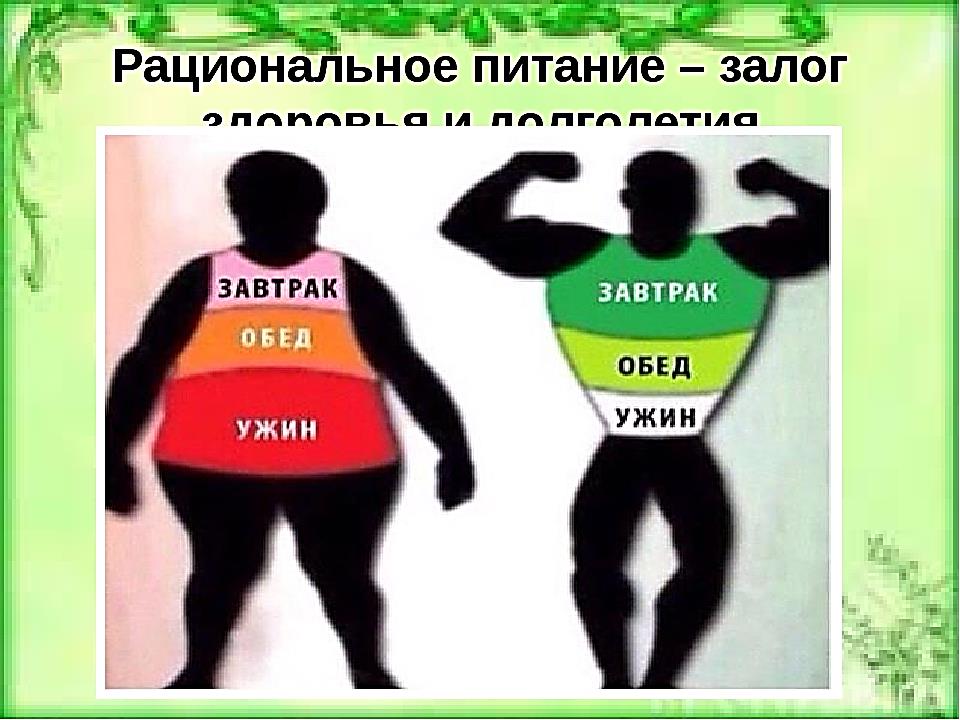 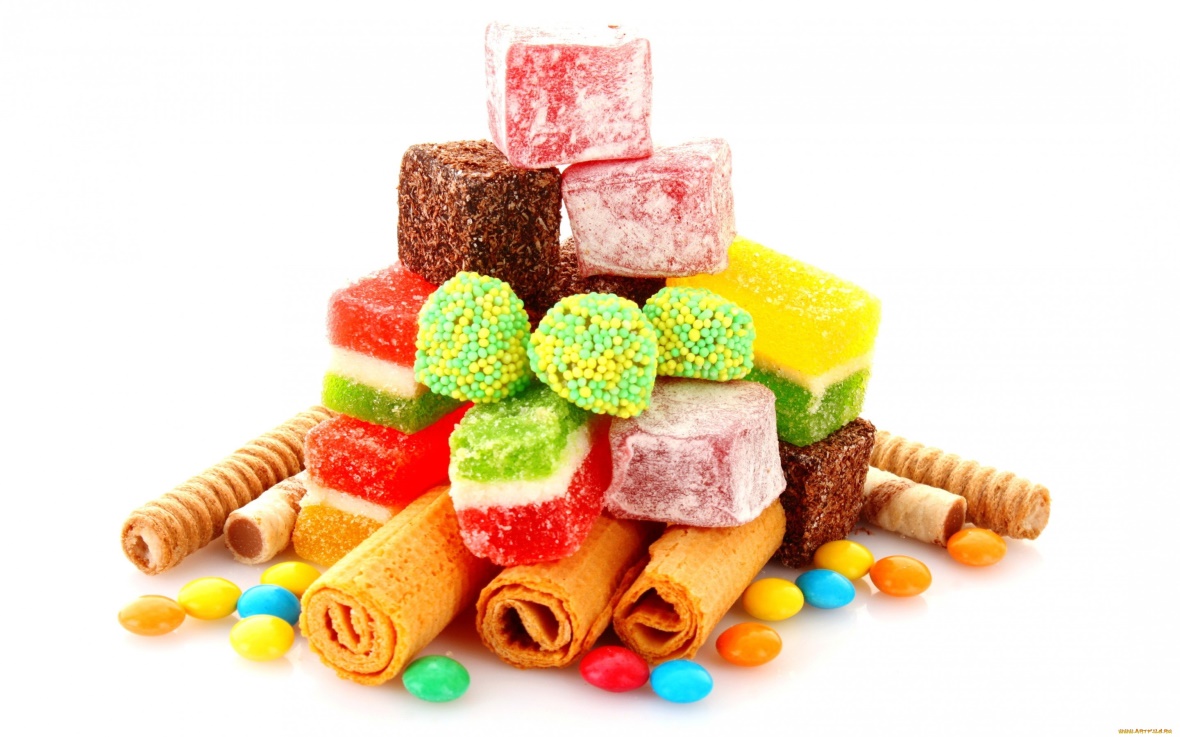 Завтрак
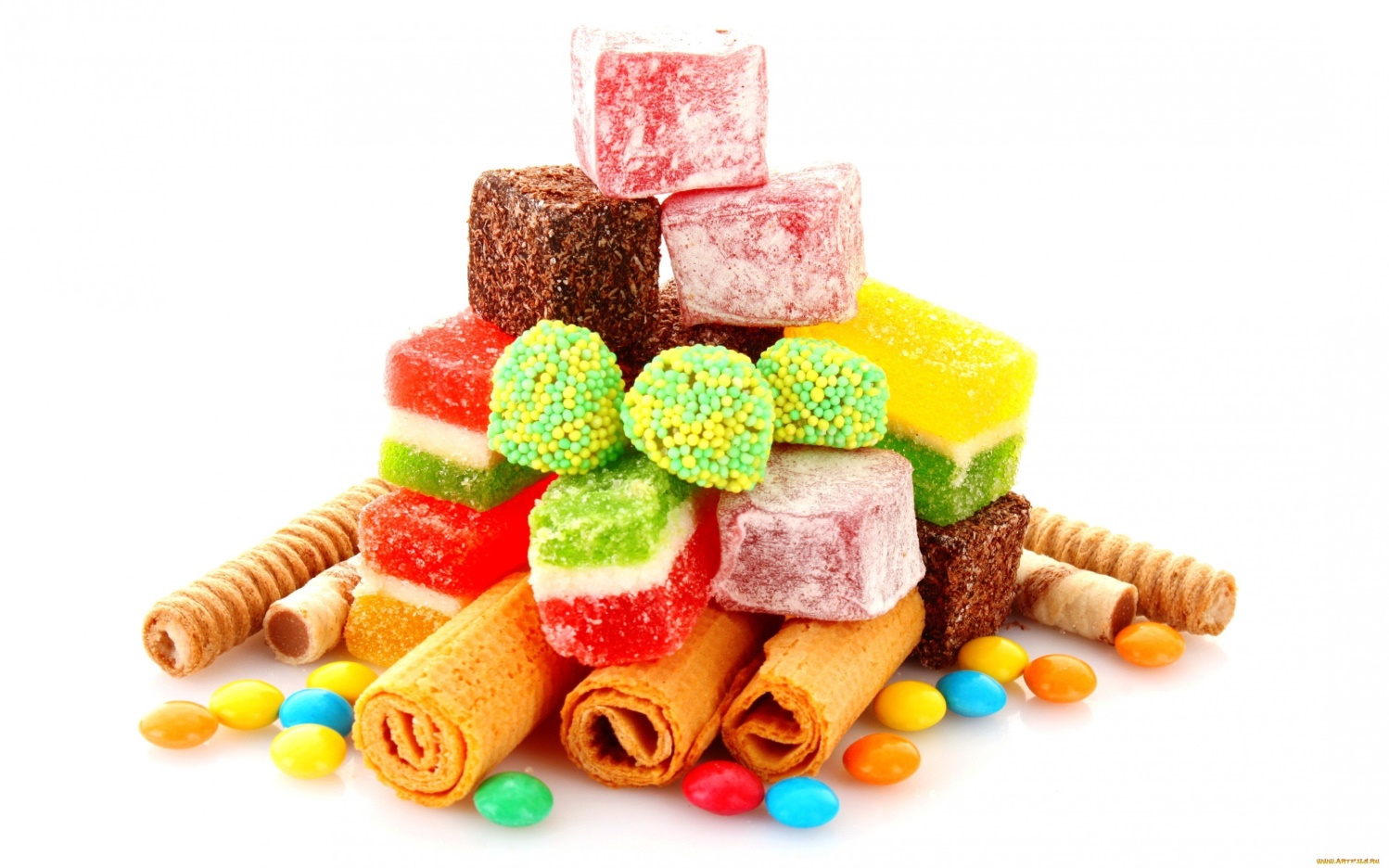 Полдник
Правильное питание
-это
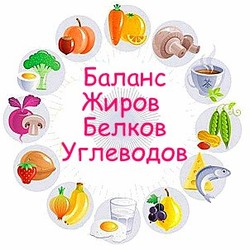 Неправильное питание приводит к:
полноте,
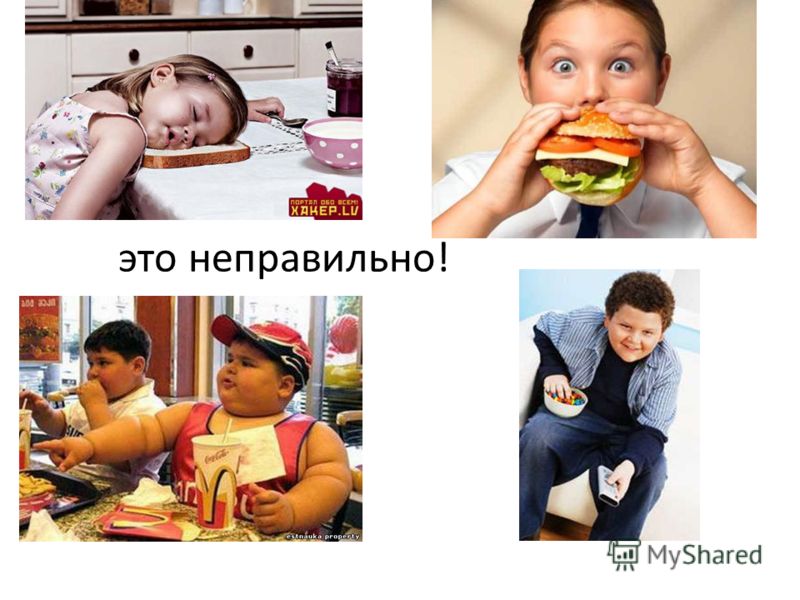 Неправильное питание приводит к:
нарушению развития мозга, костей, мышц, других органов,
Неправильное питание приводит к:
- нарушению иммунитета,
- трудностям в обучении.
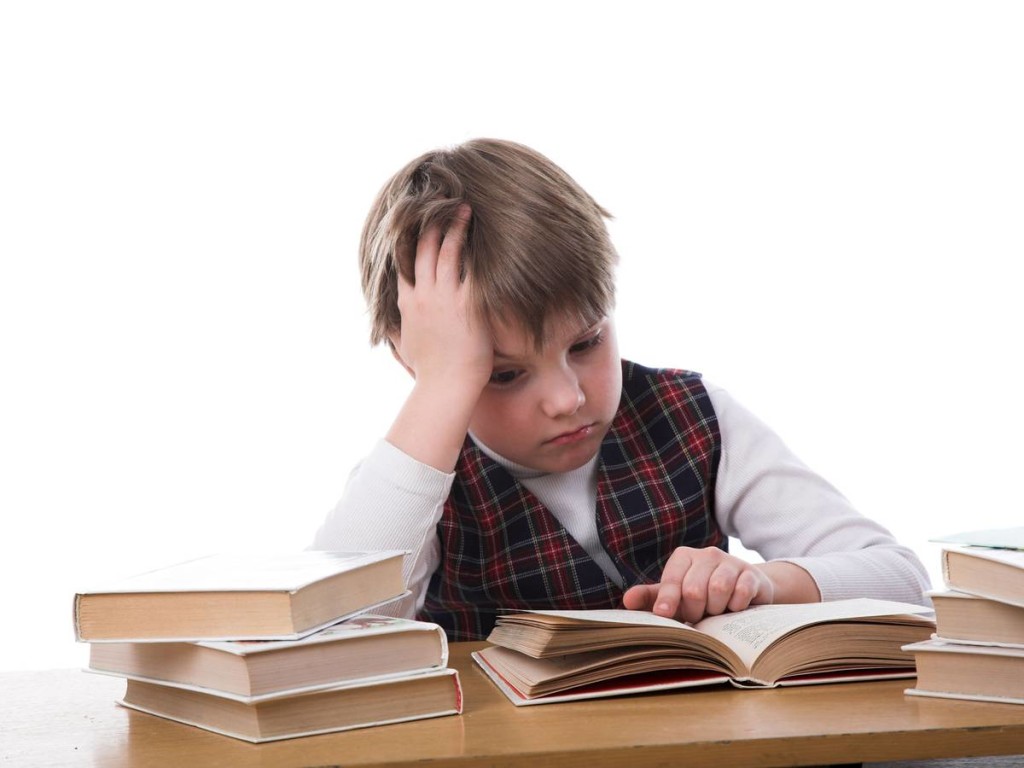 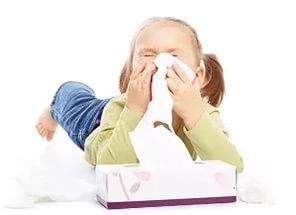 Правильное питание
-это горячее питание
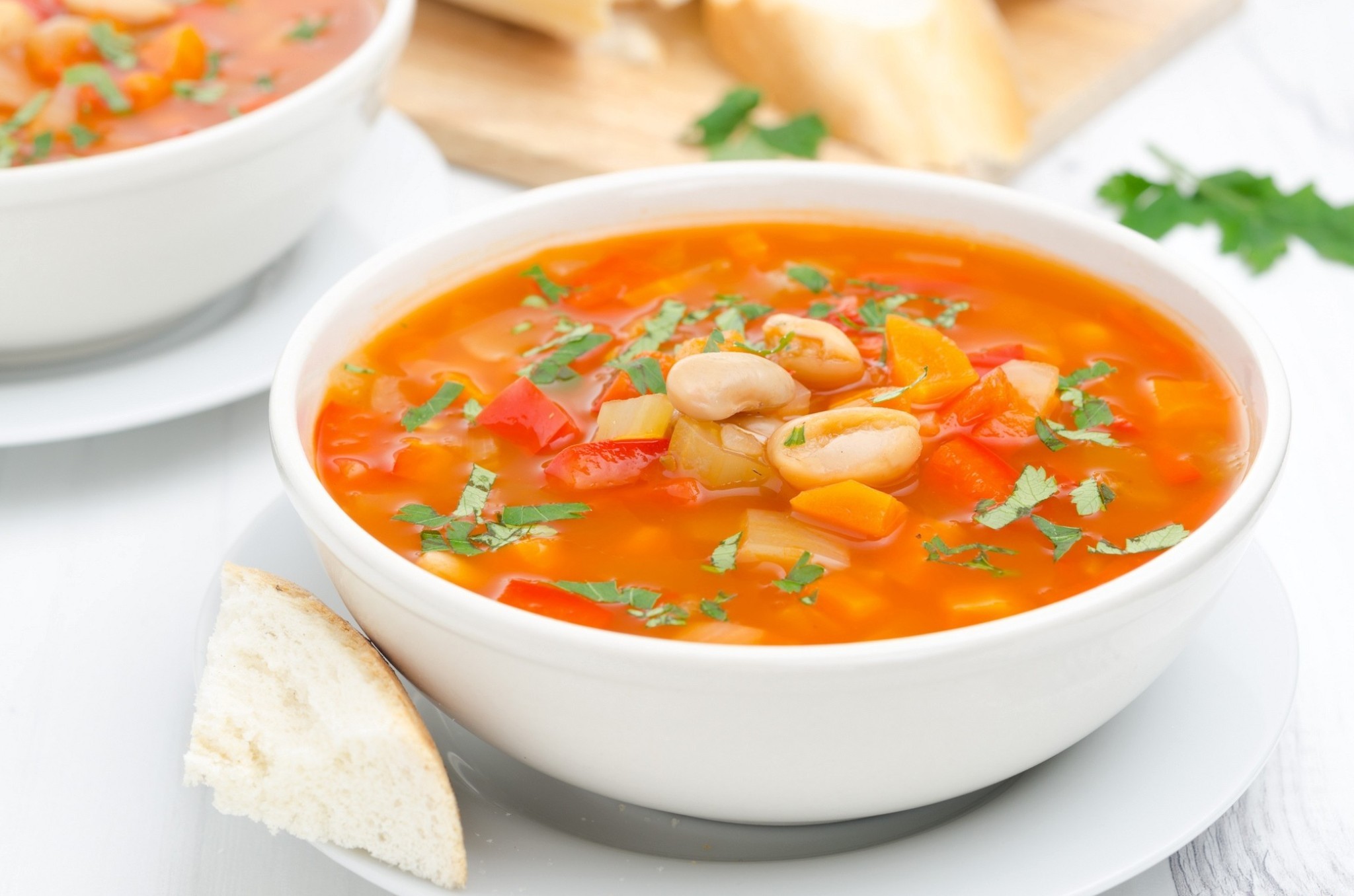 Правильное питание
-это приём пищи не менее 
4 – 5 раз в день
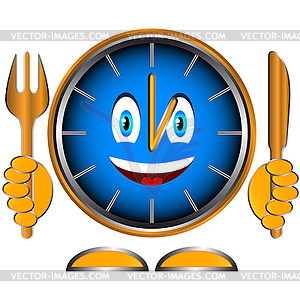 Правильное питание
-это приём пищи не менее 
4 – 5 раз в день
завтрак домашний 
школьный завтрак 
обед 
полдник
 ужин
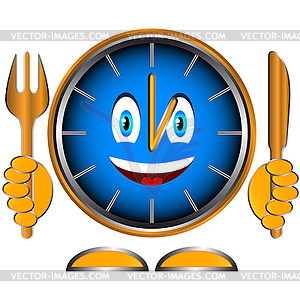 Правильное питание
-это сбалансированное питание
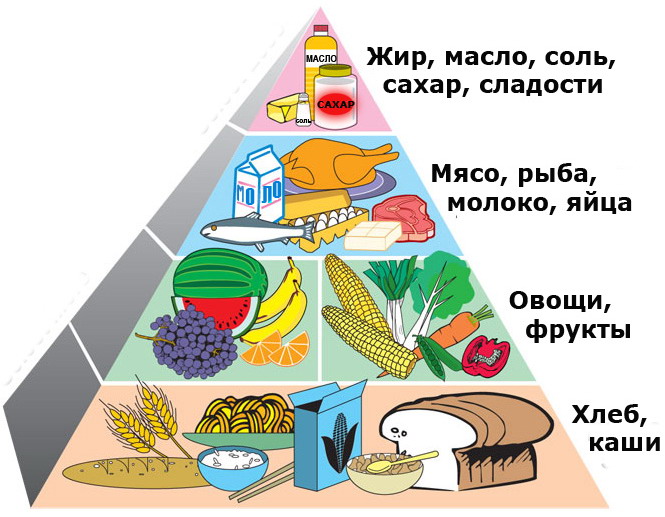 Правильное питание
-это употребление суточной нормы воды
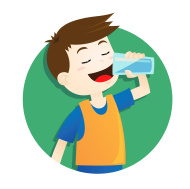 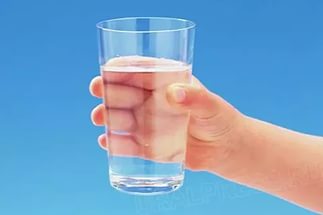 Школьнику ежедневно нужно потреблять до 1,5 л воды.
Что ты ешь на завтрак дома перед уходом в школу?
Тебе нравиться завтрак в школьной столовой?
Всегда ли ты ешь в столовой ?
Ешь ли ты на обед горячий суп?
Сколько раз в день ты ешь?
Хотел бы ты знать больше о правильном питании?
Чтобы правильно питаться – нужно знать, что такое правильное питание!
Памятку-буклет для школьника
«Как питаться правильно»
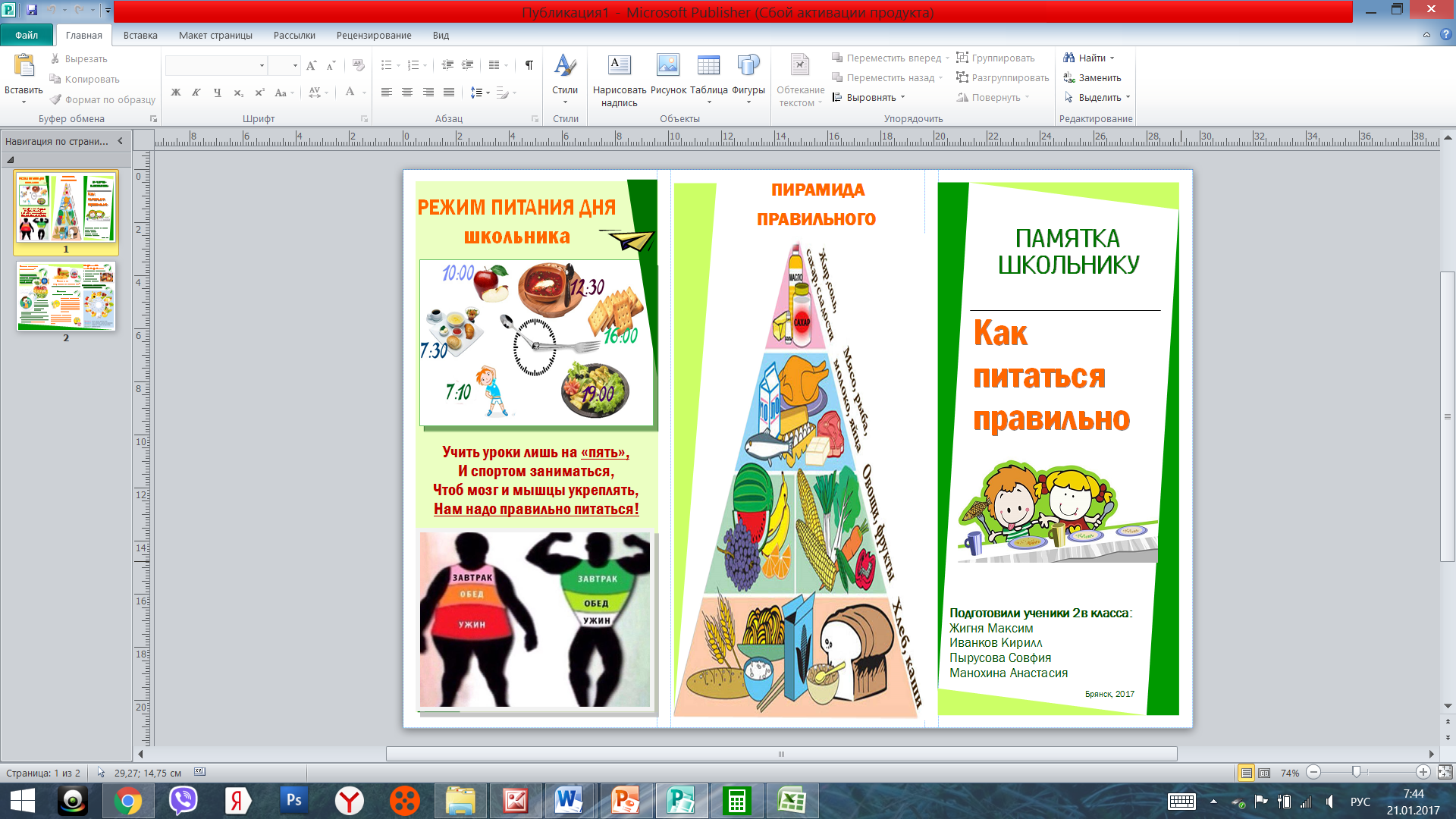 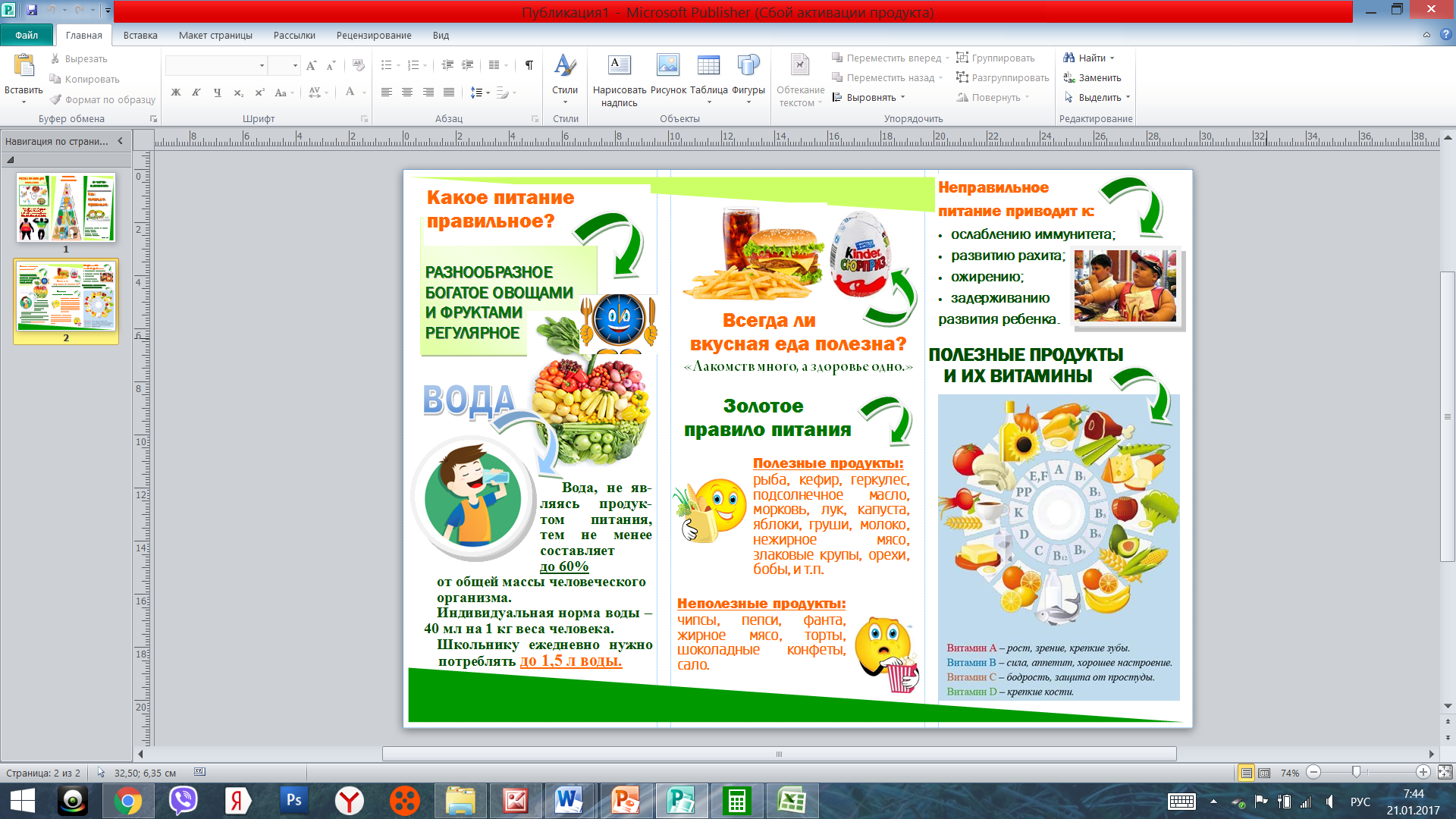 Спасибо за внимание!